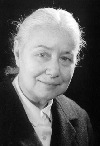 Synovia Veľkej medvedice
Liselotte Welskopfová-Henrichová
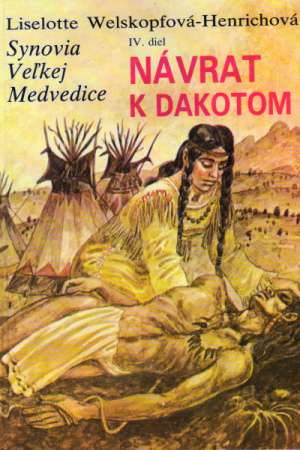 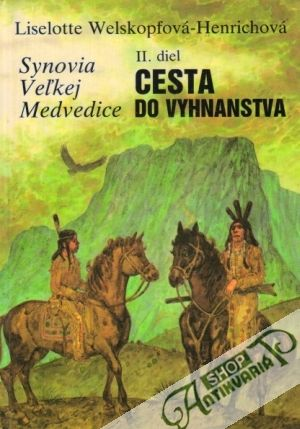 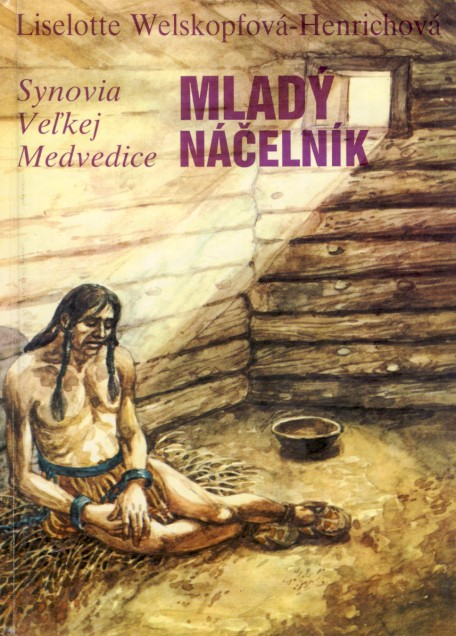 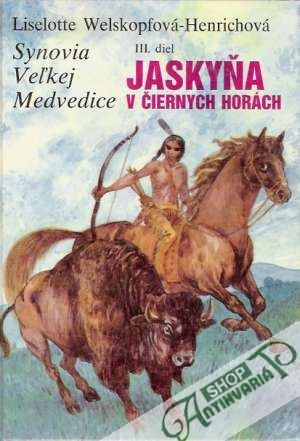 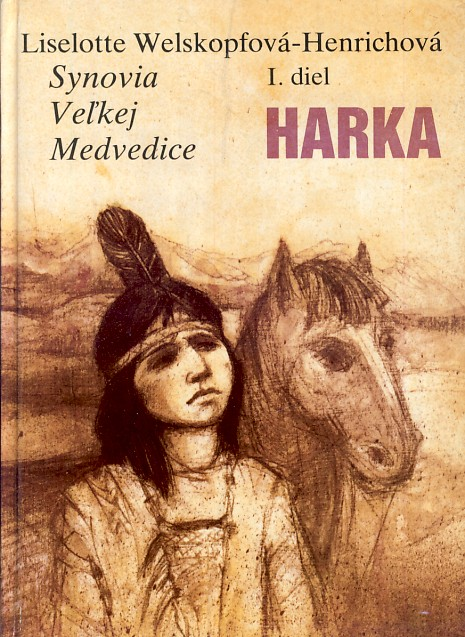 Synovia Veľkej medvedice
Literárny druh:
epika
Literárny žáner:
western
Literárna forma: 
próza
Téma:
Harka na love bizónov
Hlavná postava
Harka
štrnásťročný indiánsky chlapec
syn bývalého indiánskeho náčelníka
vyhnanci z vlastného kmeňa vedú nebezpečný život v divočine, neskôr sú zamestnaní ako stopári pri stavbe Pacifickej železnice a žijú medzi dobrodruhmi a zlatokopmi
Indiánske mená – čím sú zvláštne?
Harka Tvrdý Kameň Strelec Bizóních Šípov Lovec Medveďov
Čierna Koža Brčko
Mená ľudí u niektorých národov ( aj u Indiánov) vyjadrujú zároveň charakteristické vlastnosti ich nositeľa.
Tvoríme osnovu
Príprava na lov 
Lov bizónov
Stretnutie Harka s  s Čiernou Kožou Brčkom
Rozdeľte text úryvku na tri časti a zostavte osnovu.
Príprava na lov
Zviera bolo na 1. mieste
pri love bizónov bola nevyhnutná absolútna dôvera a súhra jazdca a koňa
Indiáni boi veľmi úzko spojení s prírodou, bola ich domovom, vážili si ju, starali sa o ňu
Vyhľadajte v texte časť, ktorá opisuje Harkove prípravy na lov.
starostlivosť o kone – dostatok vody, najlepšia paša
zjedol za hrsť mäsa, dal si dúšok vody
natrel sa masťou
zoradil si zbrane
tradičná výzbroj – luk, 20 šípov, nôž
Najdramatickejšia časť ...
Lov bizónov 
autorka to dosiahla zvýšeným výskytom a hromadením slovies
...sedel na koni, pálil a kričal...má cieliť a vystreľovať šípy...ani jeden lovec nemohol druhého vidieť alebo počuť... vedľa neho sa tisol a narážal ...musel sa podvoliť a rútiť sa...
Dramatické napätie v dobrodružnej literatúre (westerne)
motív nebezpečenstva
dej
postavy
prostredie
boj na život a na smrť za spravodli-vosť a česť
miesto, kde sa dej príbehu odohráva
Divoký západ
je hlavným znakom prozaické-ho diela
nezvyčajný príbeh
hlavné
vedľajšie
kladné postavy v kontraste so zápornými
Dramatické napätie v dobrodružnej literatúre vytvára nezvyčajný príbeh, prostredie, hlavné postavy, motív nebezpečenstva. Autorka svoj umelecký zámer buduje na kontraste kladných a záporných postáv.
Konflikt – nad čím sa zamýšľal Harka pred lovom na bizóny? Aký vnútorný konflikt rieši?
?hlavná postava - iná postava - spoločnosť?
Harka by ich dozaista vedel zložiť, ibaže ich nebudú pripravovať ženy a dievčatá pre stany u nich doma. ...cudzí muži ich budú piecť a napchávať sa...
NESPRAVODLIVOSŤ
hlavná postava má konflikt sama so sebou
hlavná postava má konflikt s inou postavou
hlavná postava má konflikt so spoločnosťou
Ďakujem za pozornosť.
Spracovala: Mgr. Anna Kobzová
Zdroj: 
Literárna výchova pre 7. ročník